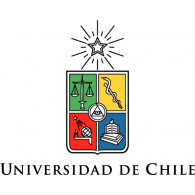 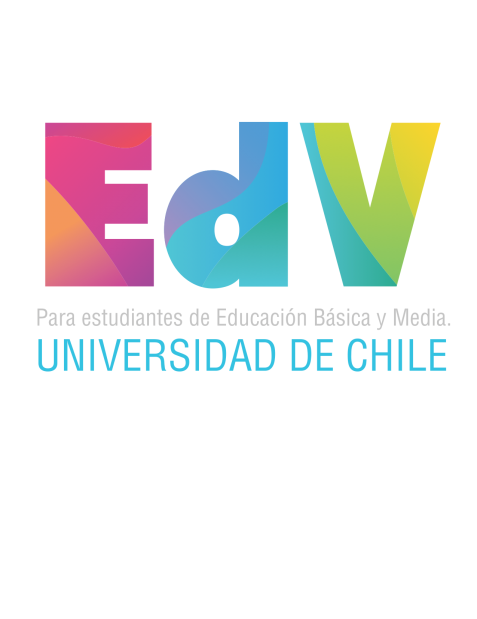 TALLER INTENSIVO
             LA CÉLULA: ESTRUCTURA, FUNCIÓN Y REPRODUCCIÓN
CROMATINA, CROMOSOMAS
CARIOTIPOS.
Dentro del núcleo están los cromósomas, en metafase mitótica 
el núcleo esta desorganizado y se observan cromosómas metafásicos.
En la figura se observan 46 cromosomas metafásicos humanos, ordenados en 
pares 23 pares de homólogos, cada cromosoma esta duplicado.
Al final se ubcan los cromosomas sexuales.

¿Cuántos cromosomas tenemos en G1 y cuantos en G2?
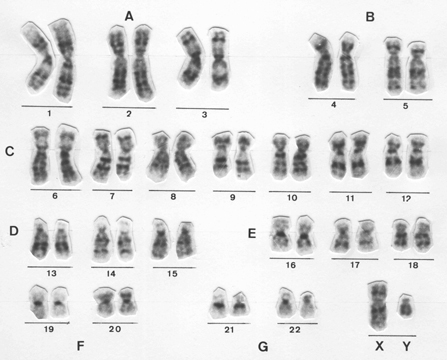 Reconociendo diferentes partes de un cromosoma.
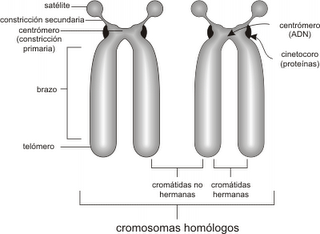 Teoría Celular: todo ser vivo esta formado por células; toda célula proviene de 
otra célula; y la célula es la unidad fisiológica, capaz de mutar y autoreplicarse.
Como es la estructura del DNA: doble cadena de polinucleótidos.
Con qué proteínas se asocia para formar la cromátina? Proteínas histónicas y no histónicas.
Cómo es la estructura de un cromosoma interfásico y de uno metafásico?
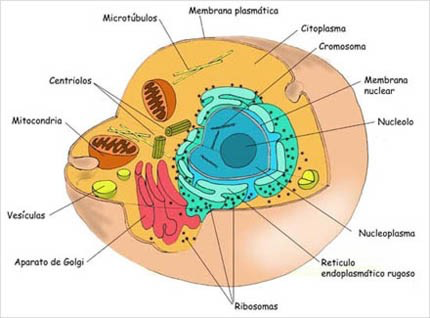 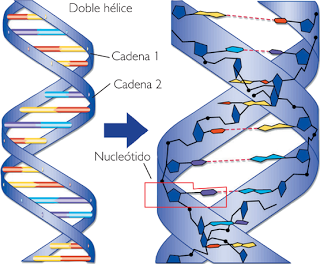 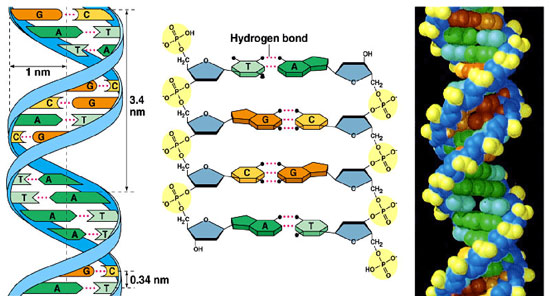 Ciclo celular: corresponde a un periodo formado 
por varias etapas, donde una célula se prepara 
Para dar dos células hijas, con idéntica cantidad de DNA.
Mitosis: división del núcleo.
Citodiéresis: división del citoplasma, normalmente viene 
luego de la mitosis.
Interfase, periodo entre dos mitosis, tiene la faso G1, S y G2.
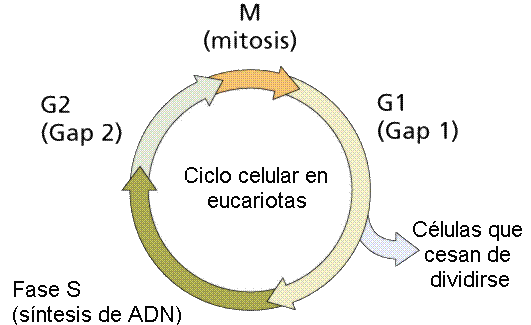 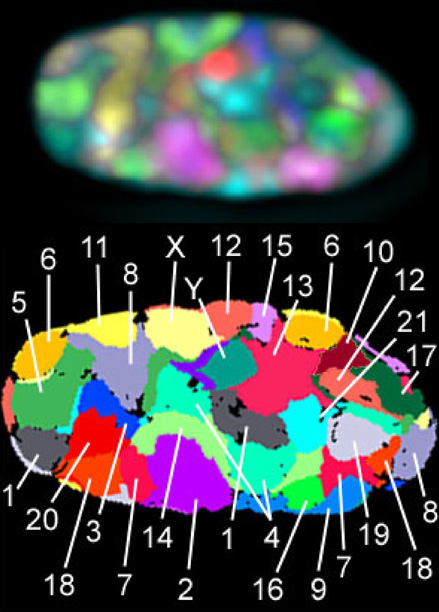 Territorios cromosómicos en fibroblastos humanos
Condensación de las fibras de cromatina, pasando por fibra 
cromosómica hasta microsoma metafásico.
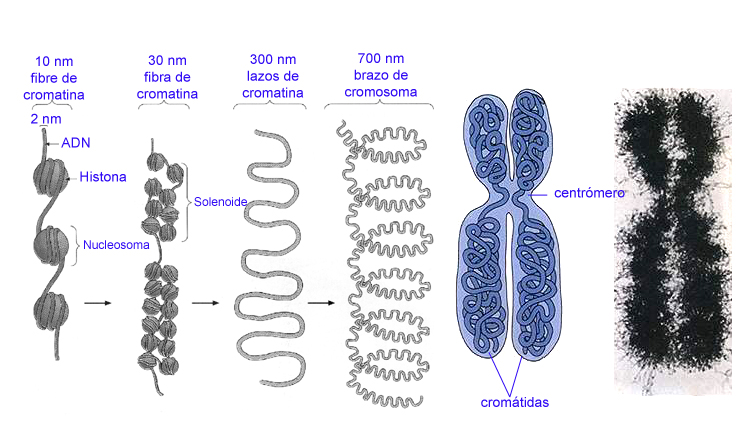 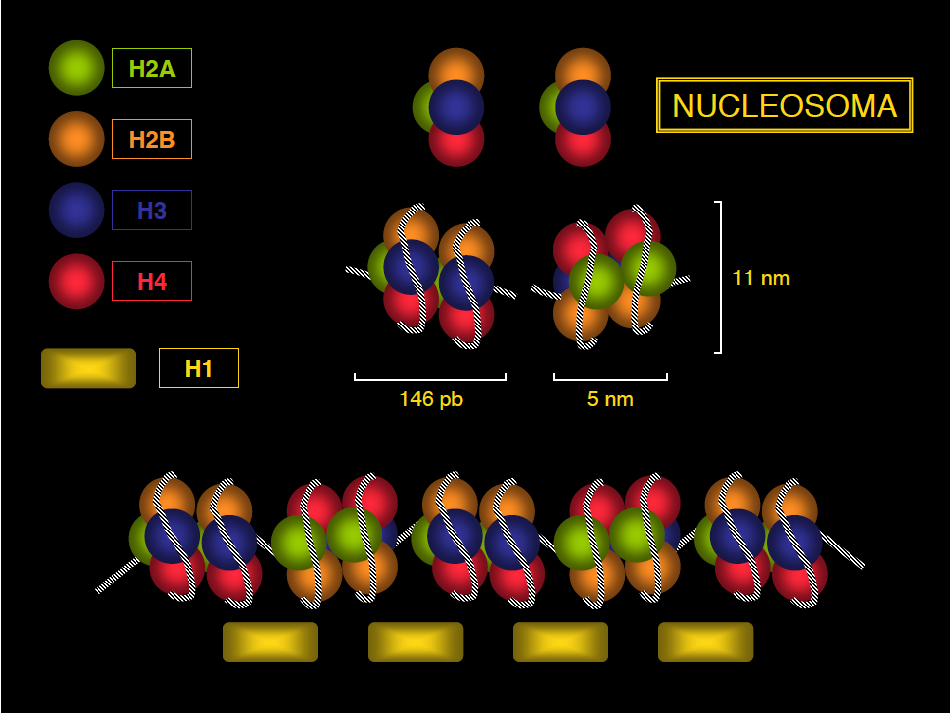 Esquema donde muestra como la H1 une los nucleosomas.
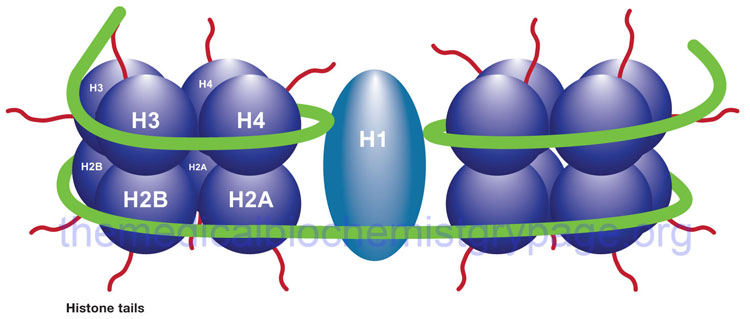 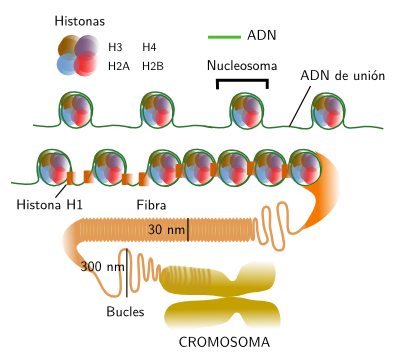 Imagen a microscopia electrónica de 
fibra nucleosómica y fibra de 30 nm.
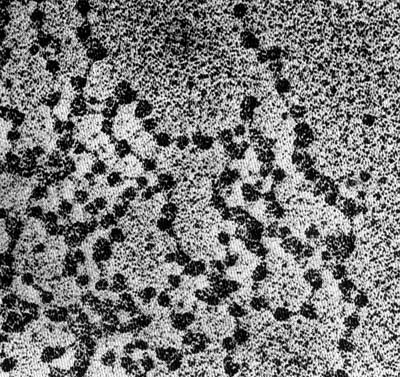 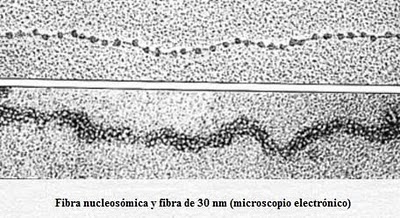 Cromosoma metafásico al cual se le han eliminado las histonas. 
Imagen a nivelde microscopia electrónica
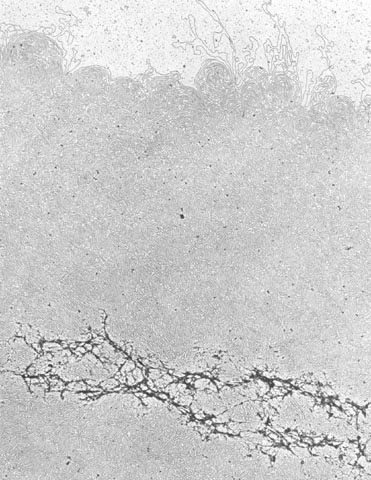